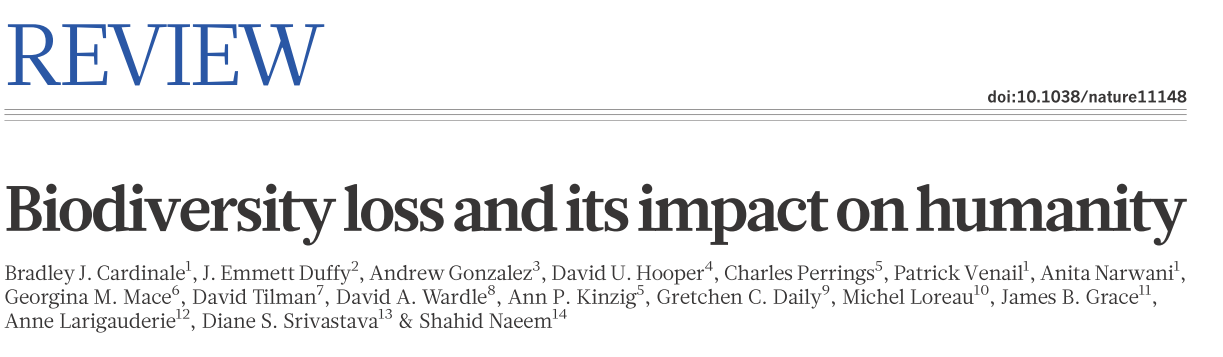 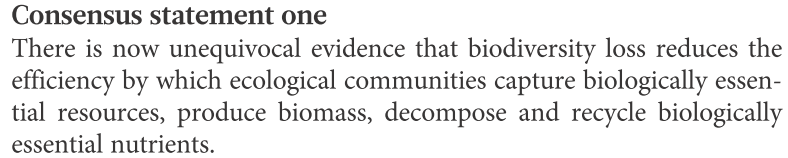 Ecosystem function
Biodiversity
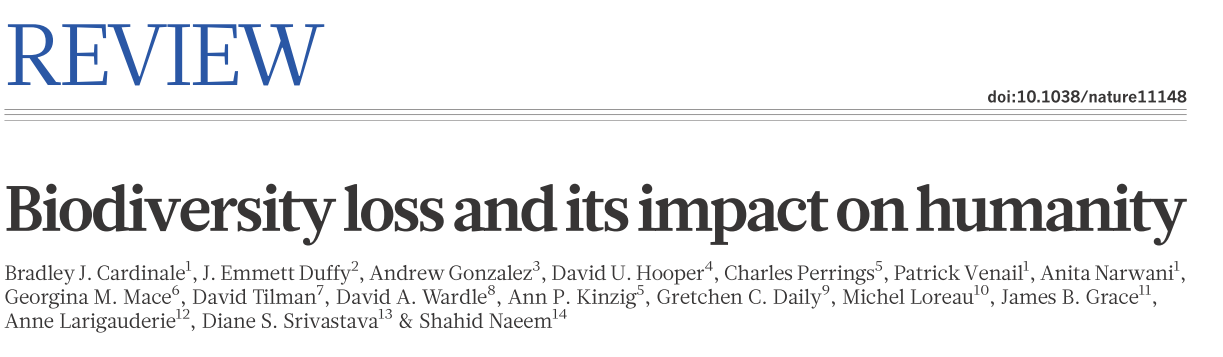 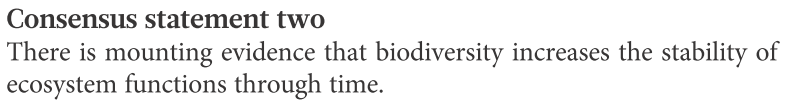 Function stability
Biodiversity
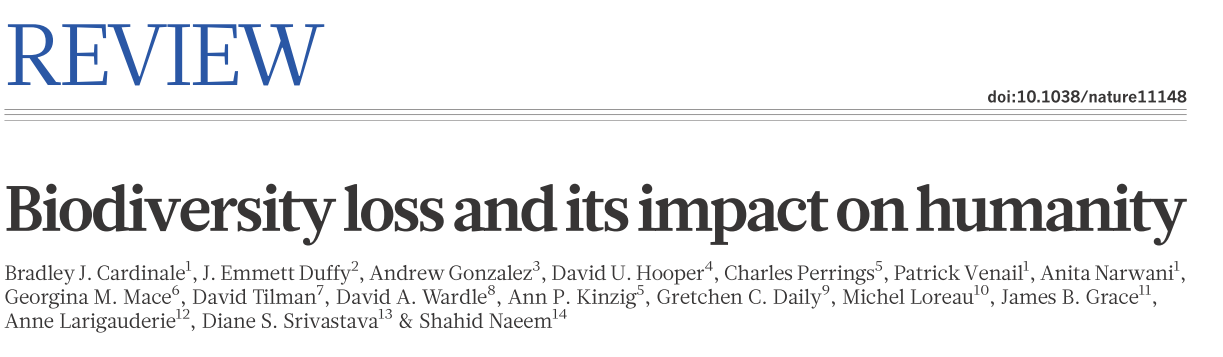 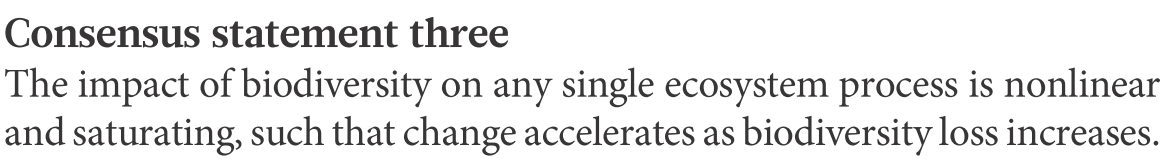 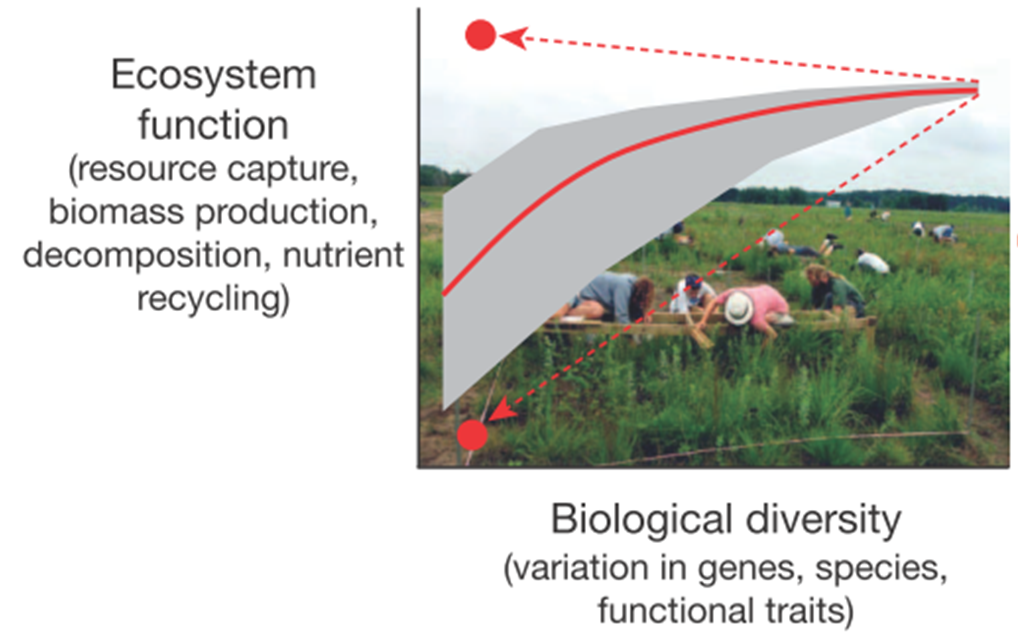 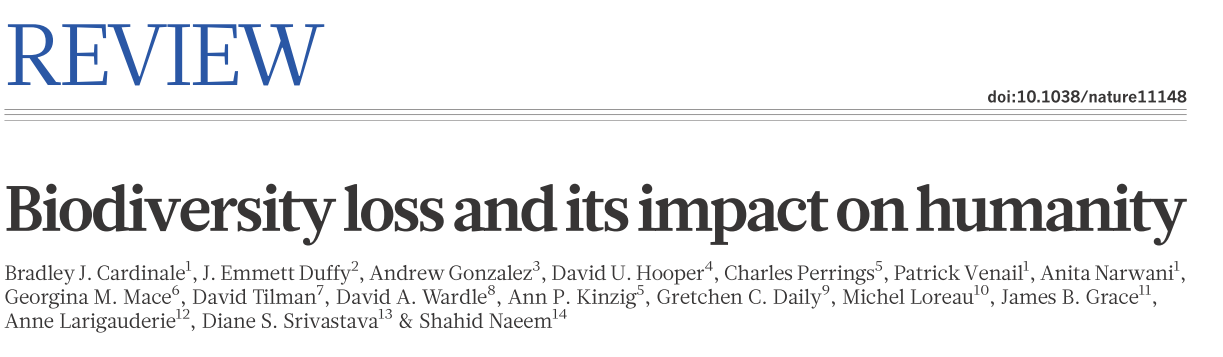 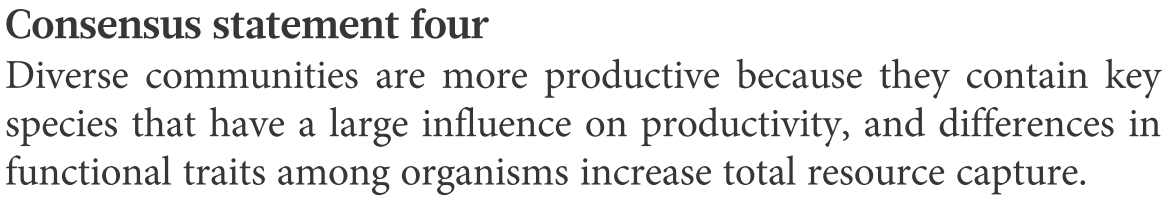 ”Selection effect” + ”Complementarity effect”
Entrambi i meccanismi sono alla base della relazione positiva fra biodiversità e funzione
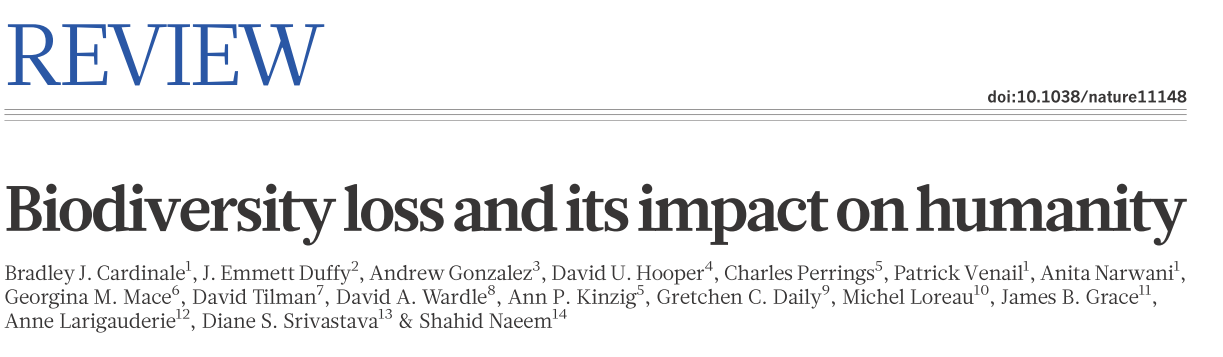 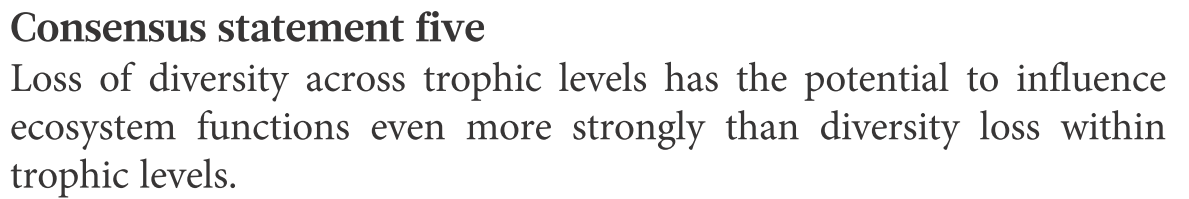 Es. Perdita di predatori o erbivori può avere conseguenze maggiori rispetto alla perdita di biodiversità dei produttori primari
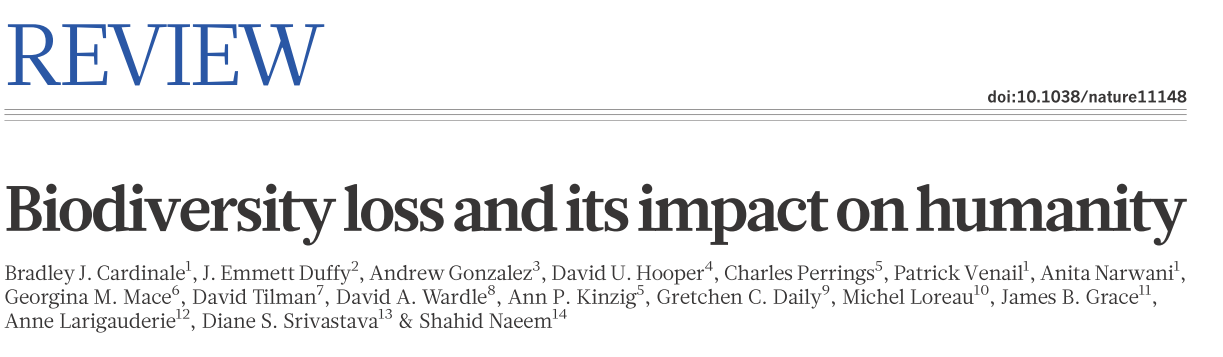 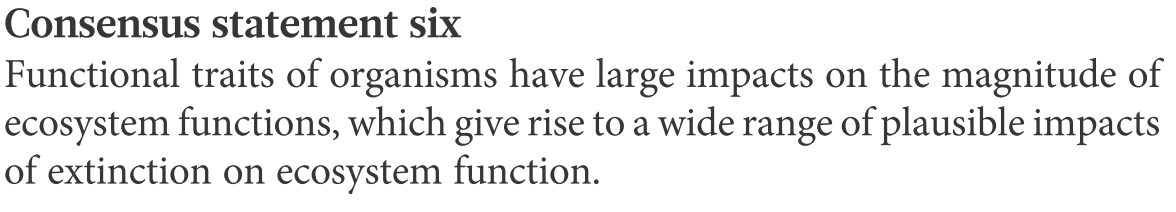 Quali sono le caratteristiche (trait) con maggiore rischio di estinzione?
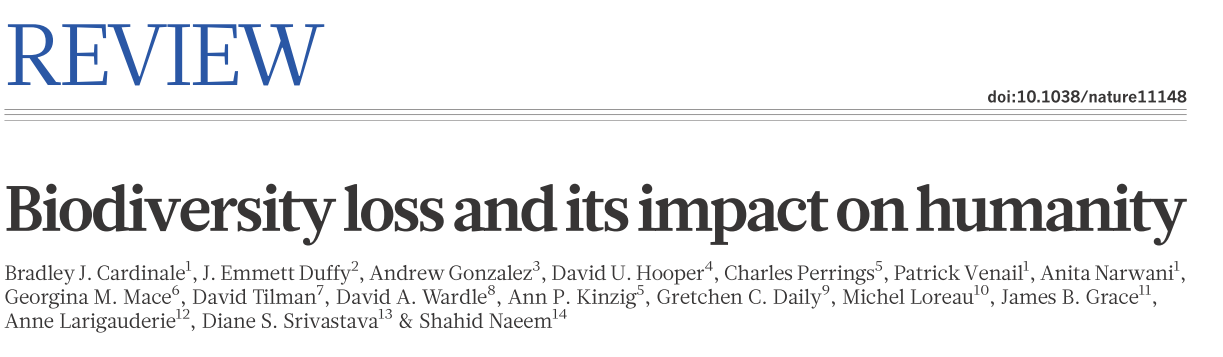 + quattro tendenze dalla letteratura più recente:
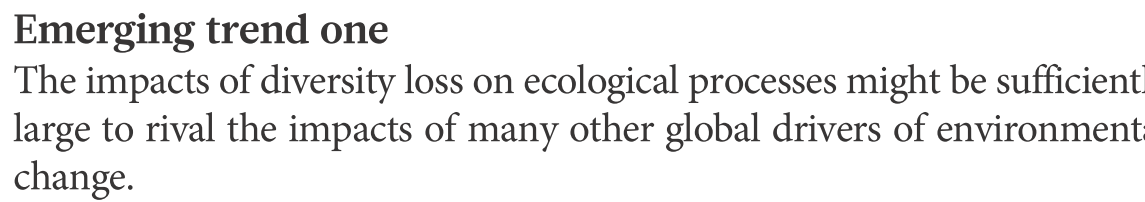 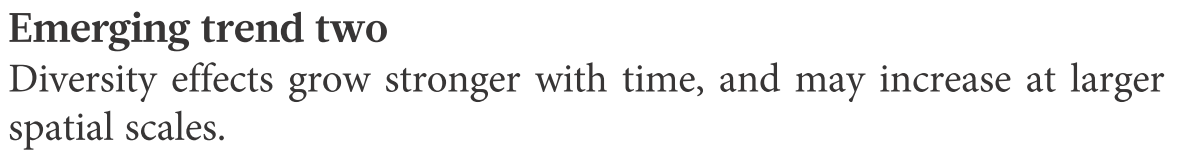 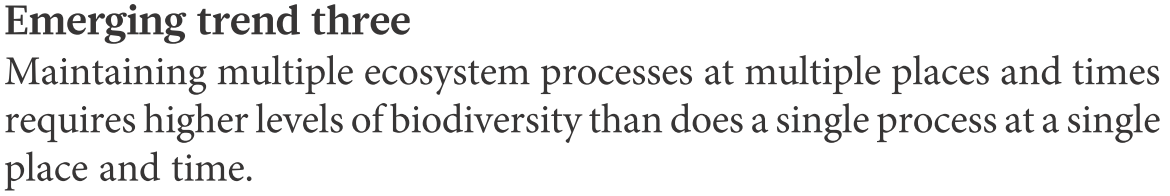 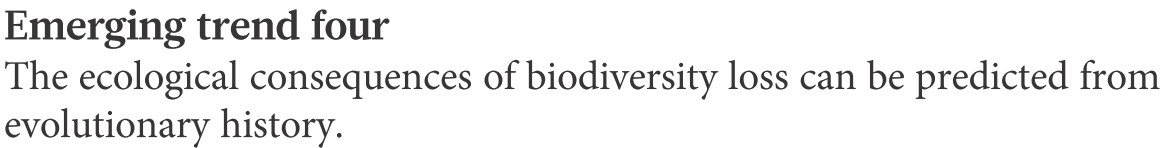 Dalla biodiversità funzionale
ai servizi ecosistemici
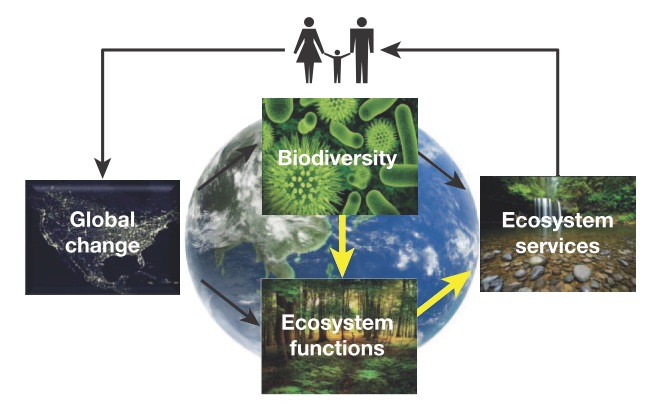 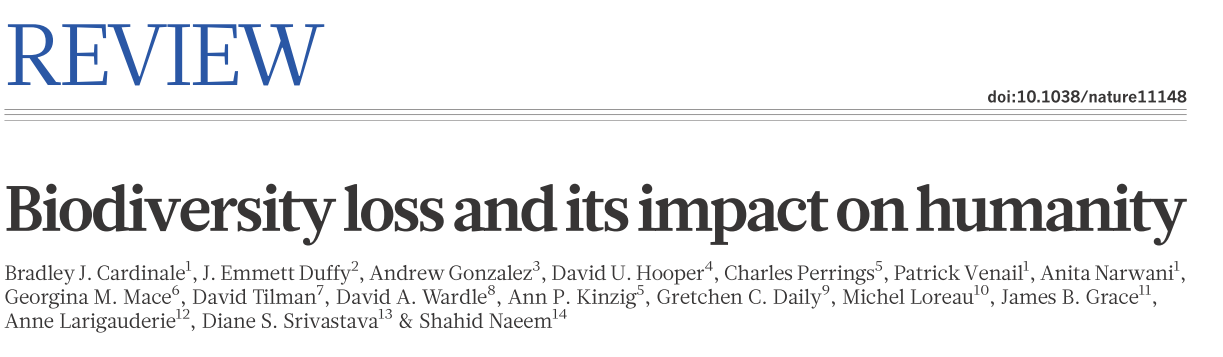 Dalla biodiversità funzionale
ai servizi ecosistemici
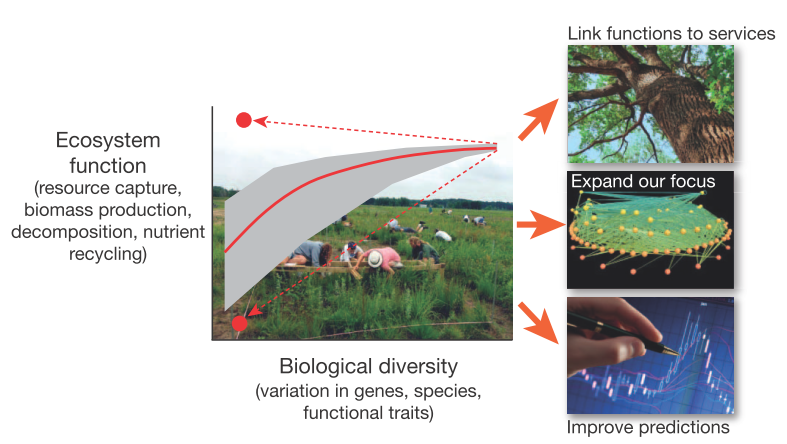 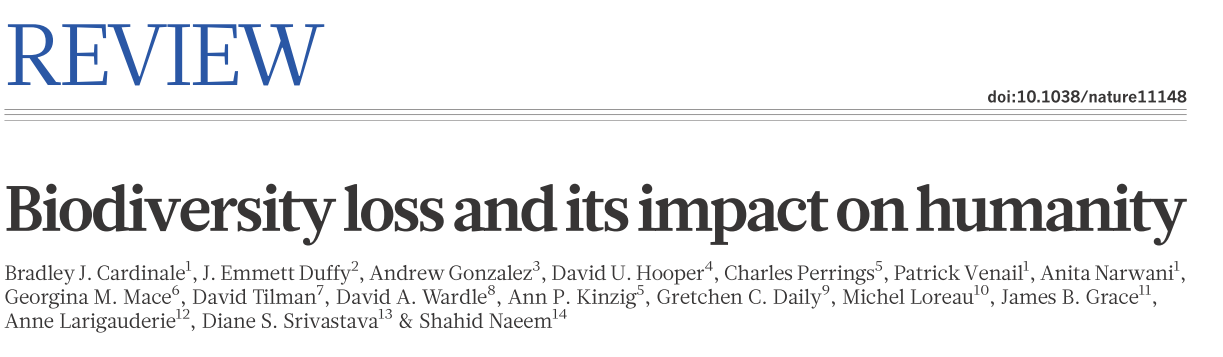 SERVIZI ECOSISTEMICI: benefici ottenuti dagli ecosistemi
-Servizi di approvvigionamento

 -Servizi  di  regolazione

 -Servizi di supporto

-Servizi culturali
SERVIZI ECOSISTEMICI
-Servizi di approvvigionamento che forniscono i beni veri e propri, 
quali cibo, acqua, legname e ﬁbra;

 -Servizi  di  regolazione,  che  regolano  il  clima  e  le  precipitazioni,  l'acqua (ad es. le inondazioni), i riﬁuti, la diﬀusione delle malattie e la produzione primaria

 -Servizi di supporto, che comprendono la formazione del suolo, la 
fotosintesi  e  il  ciclo  nutritivo  alla  base  della  crescita  e  della 
produzione

-Servizi culturali, relativi alla bellezza, all'ispirazione e allo svago che contribuiscono al nostro benessere spirituale;
SERVIZI ECOSISTEMICI
1. Servizi di approvvigionamento
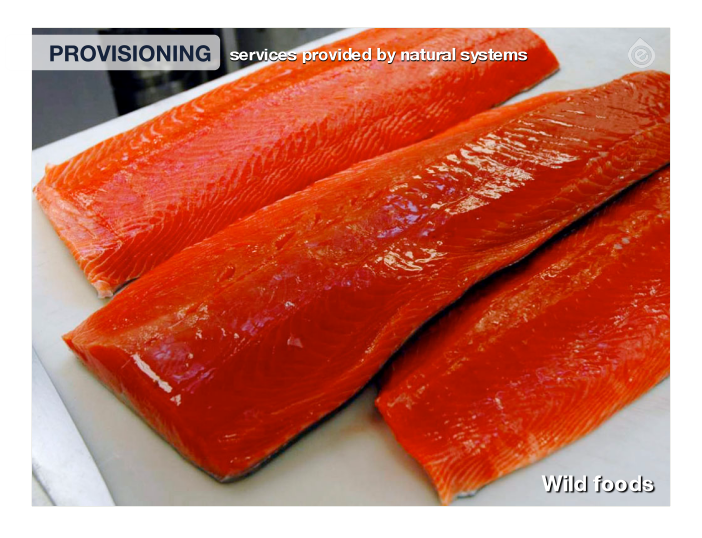 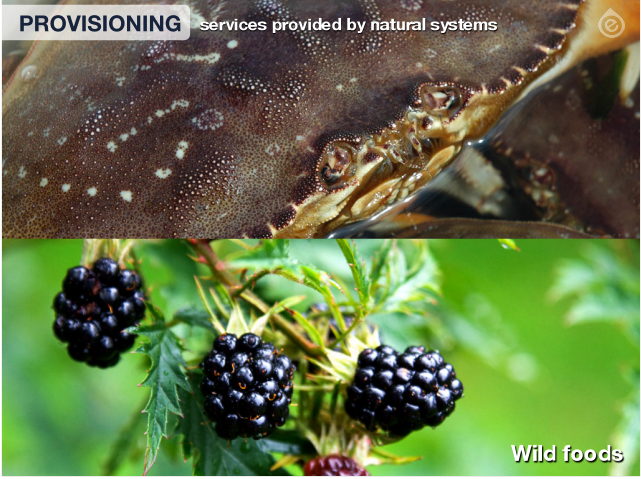 Wild foods
Wild foods
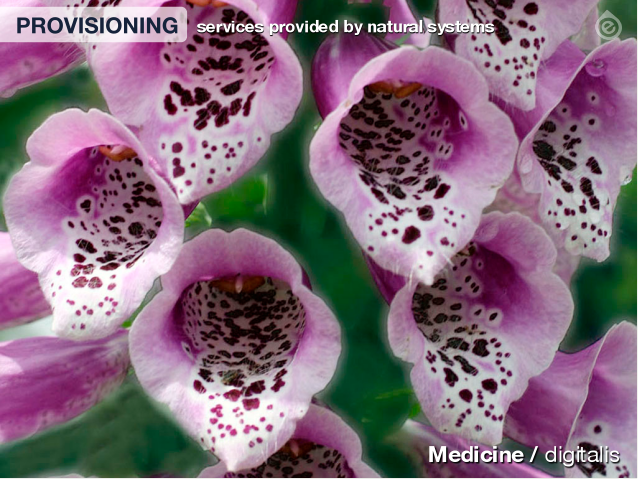 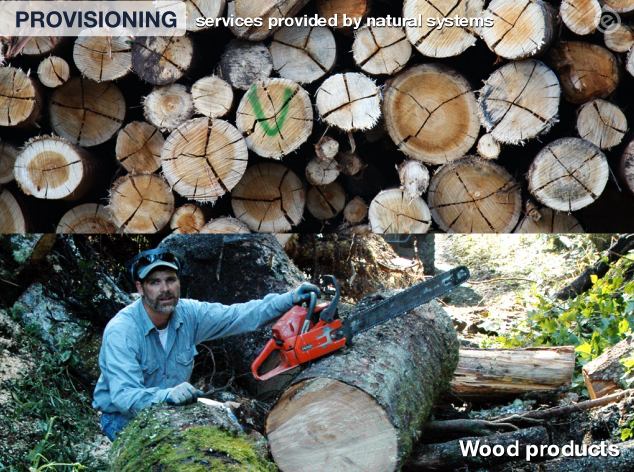 Medicine
Fiber
1. Servizi di approvvigionamento
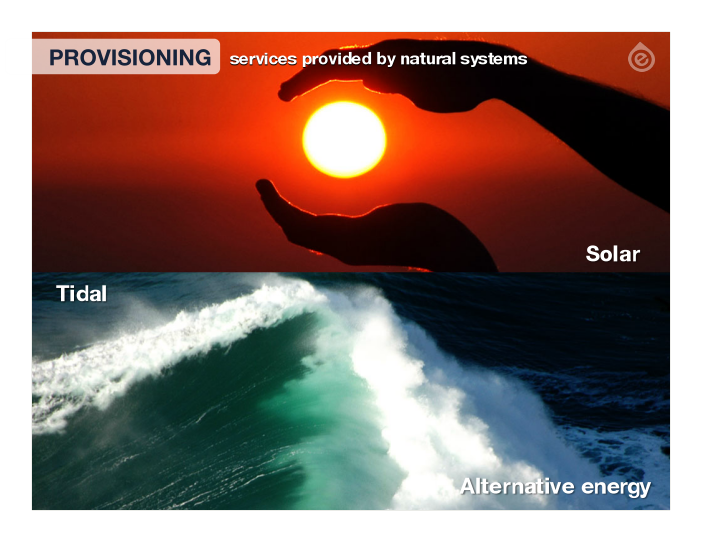 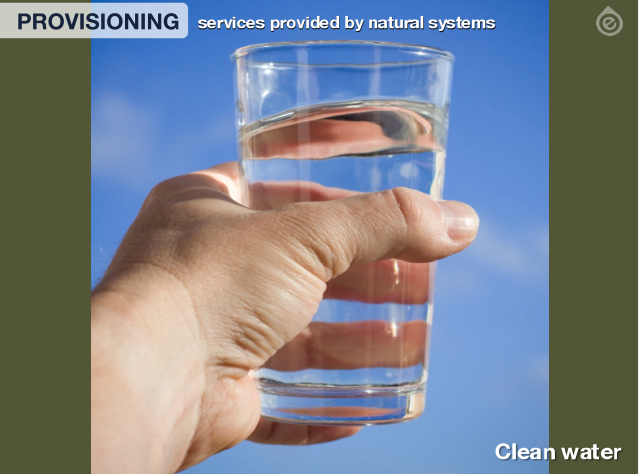 Energia
Aria, acqua...
SERVIZI ECOSISTEMICI
2. Servizi di regolazione
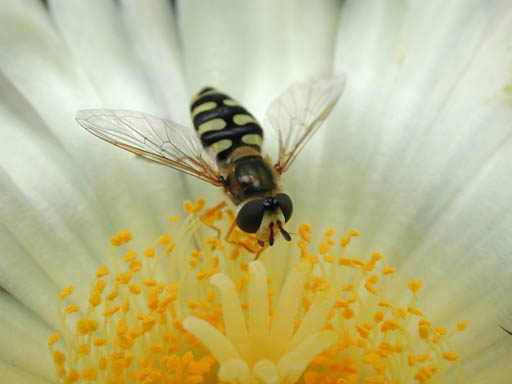 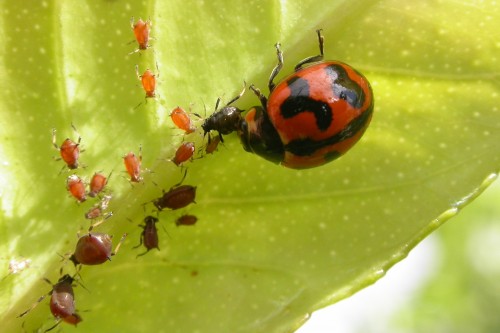 Pest control
Pollination
Servizi forniti principalmente dagli invertebrati:
Impollinazione 
Controllo biologico
SERVIZI ECOSISTEMICI
2. Servizi di regolazione
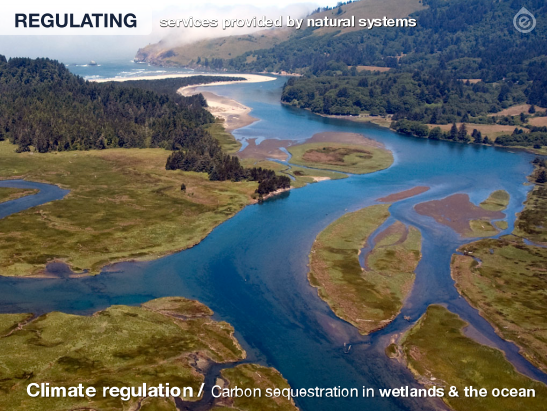 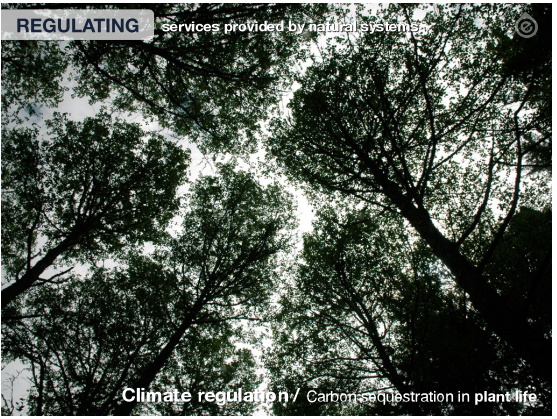 Carbon sequestration in wetlands and oceans
Carbon sequestration in forests
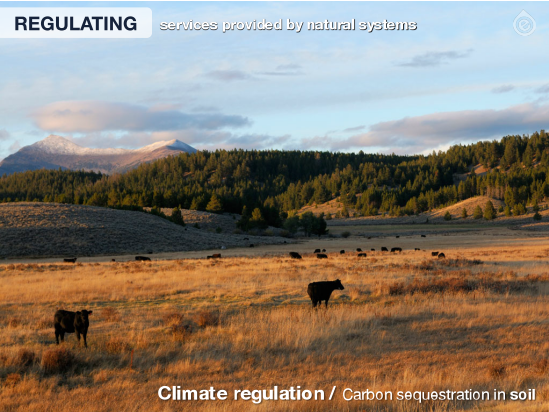 Sequestro del carbonio
Regolazione del clima
Carbon sequestration in soil
SERVIZI ECOSISTEMICI
3. Servizi di supporto
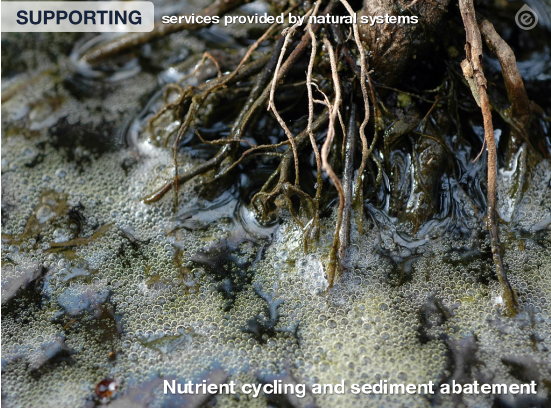 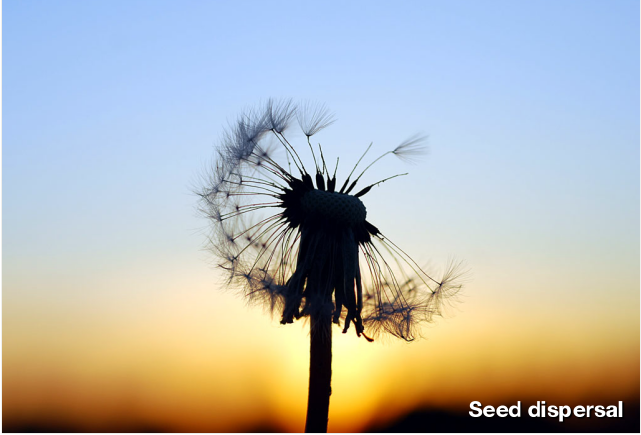 Seed dispersal
Nutrient cycling
Servizi non direttamente utilizzati dall’uomo ma che sono alla base degli altri servizi
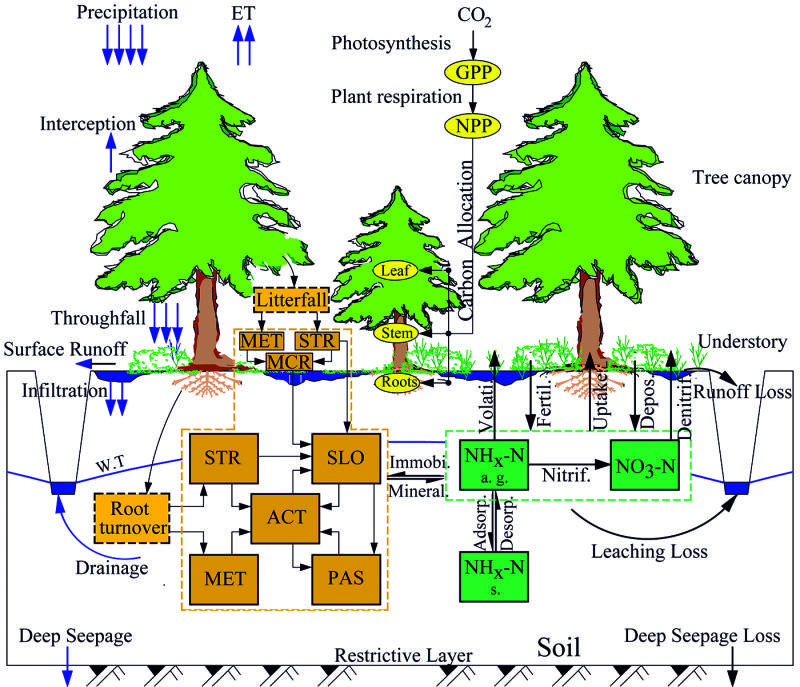 Photosynthesis
SERVIZI ECOSISTEMICI
4. Servizi culturali
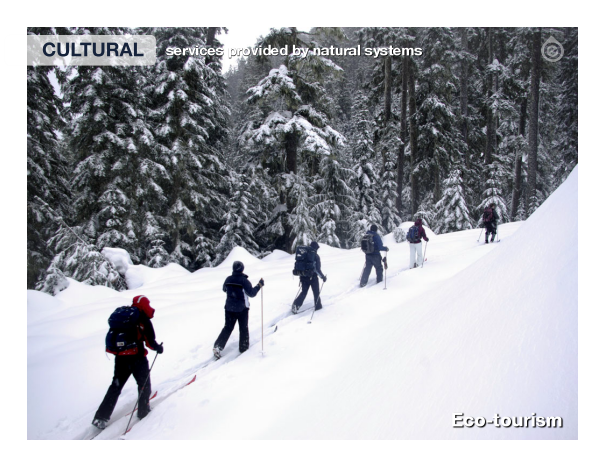 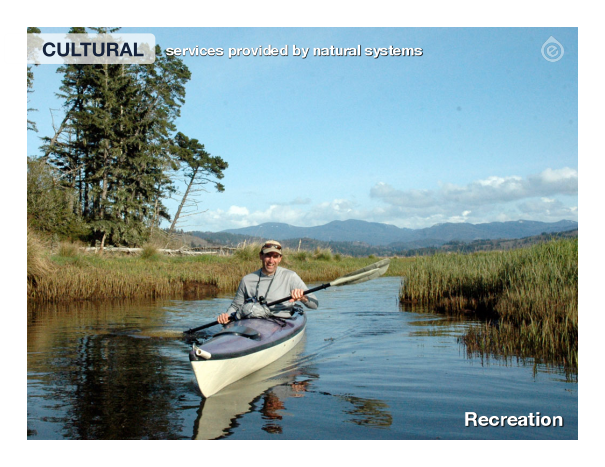 Recreation
Tourism
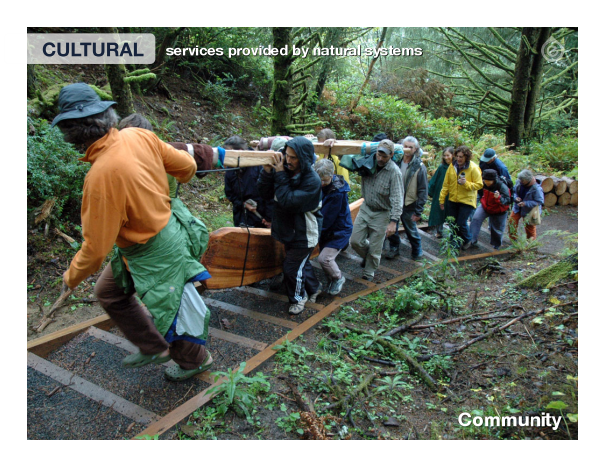 Servizi legati alle attività ricreative, religiose, spirituali...
Local communities
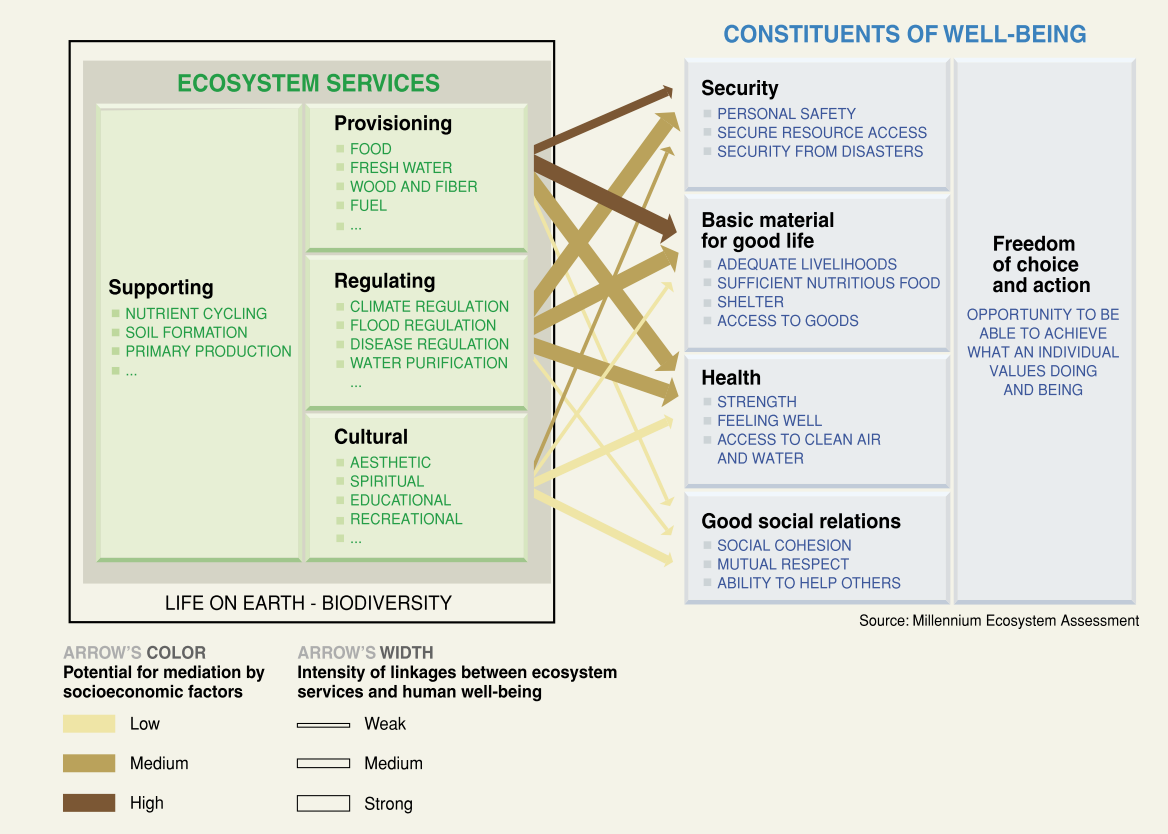 SERVIZI ECOSISTEMICI
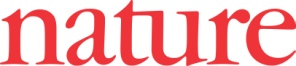 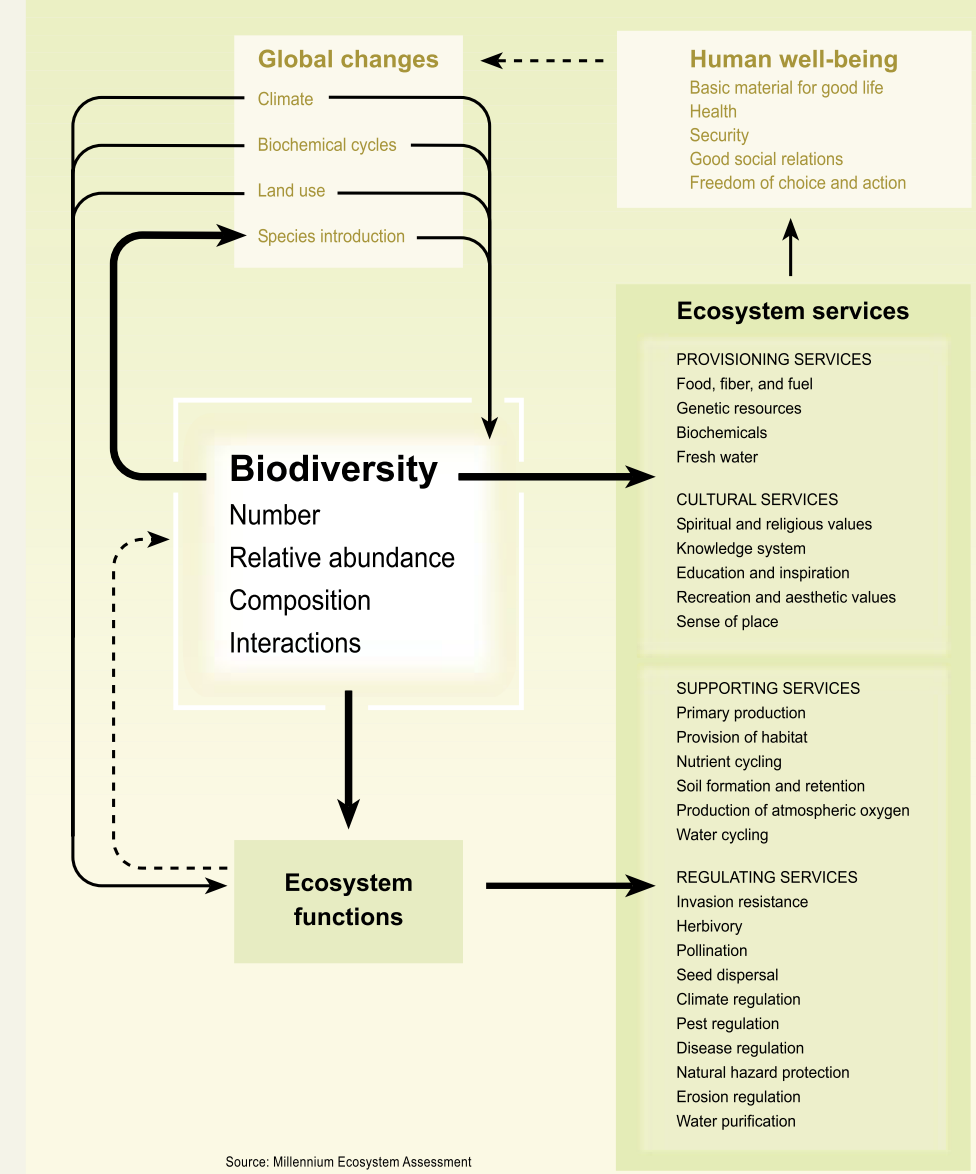 SERVIZI ECOSISTEMICI
DEFINIZIONE
Relazioni fra biodiversità, servizi ecosistemici e uomo
Relazioni fra biodiversità, servizi ecosistemici e uomo
Come sono cambiate queste relazioni e come cambieranno in futuro?
Millennium Assessment (2005)
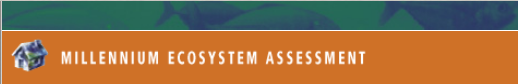